Лекція на тему: Політична ПР-кампанія Юрія бойкА
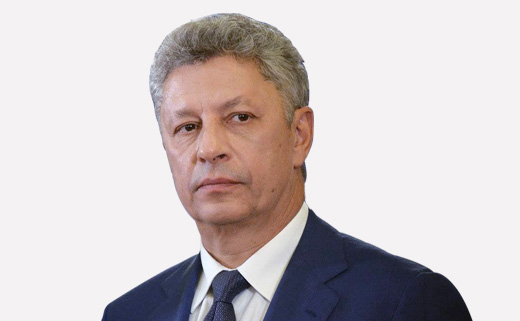 Передвиборна програма кандидата на пост Президента України 
Юрія Бойка
«ПЛАН МИРНОГО РОЗВИТКУ ДЛЯ УКРАЇНИ»
ПРОГРАМА ДІЙ

Повернути мир в Україну
Держава на службі людям
Реальну незалежність - завдяки сильній економіці
Гідне життя – кожному
Реформи заради людей
Україна - надійний міжнародний партнер.
Політична реклама
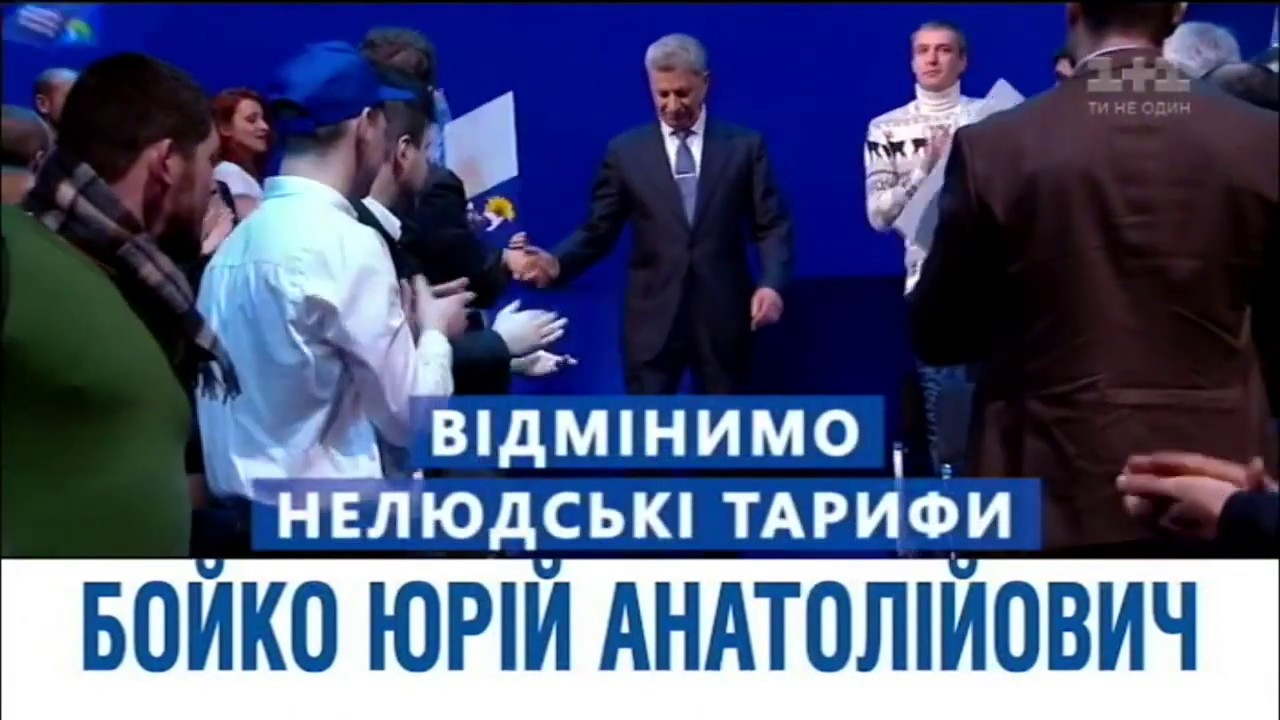 https://www.youtube.com/watch?v=bpB-T08Tnvk
https://www.youtube.com/watch?v=qpw5Dn4qVkI
https://www.youtube.com/watch?v=a8tyF65t_TU
сітілайти
банери
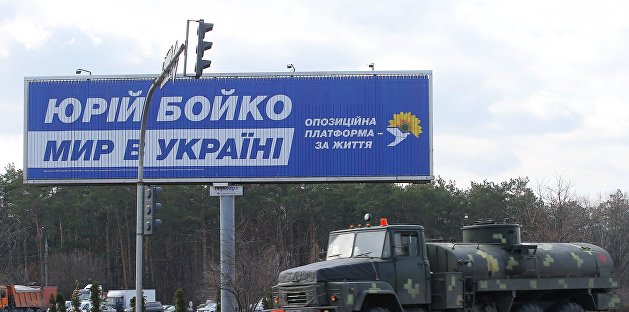 Персональний сайт
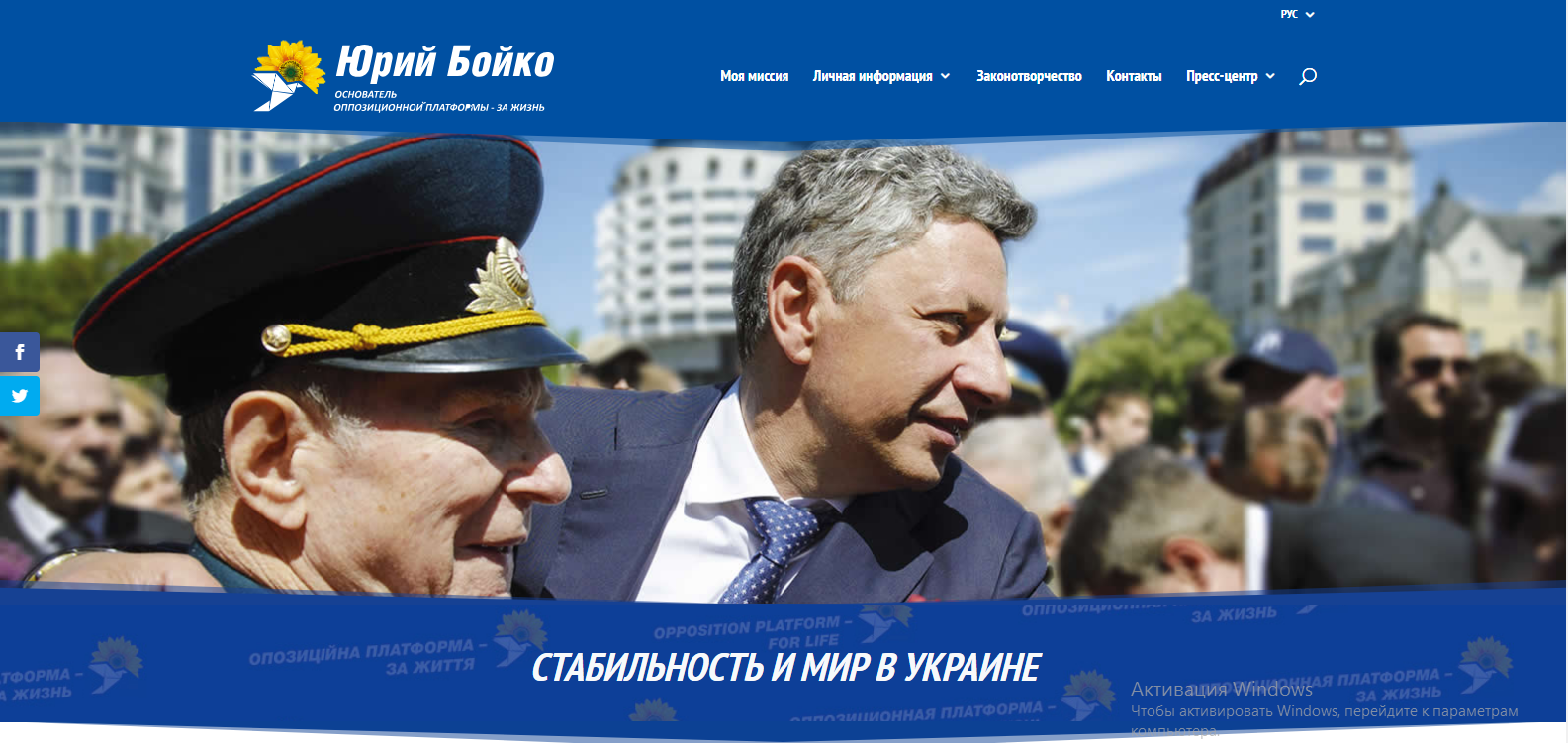 законопроекти
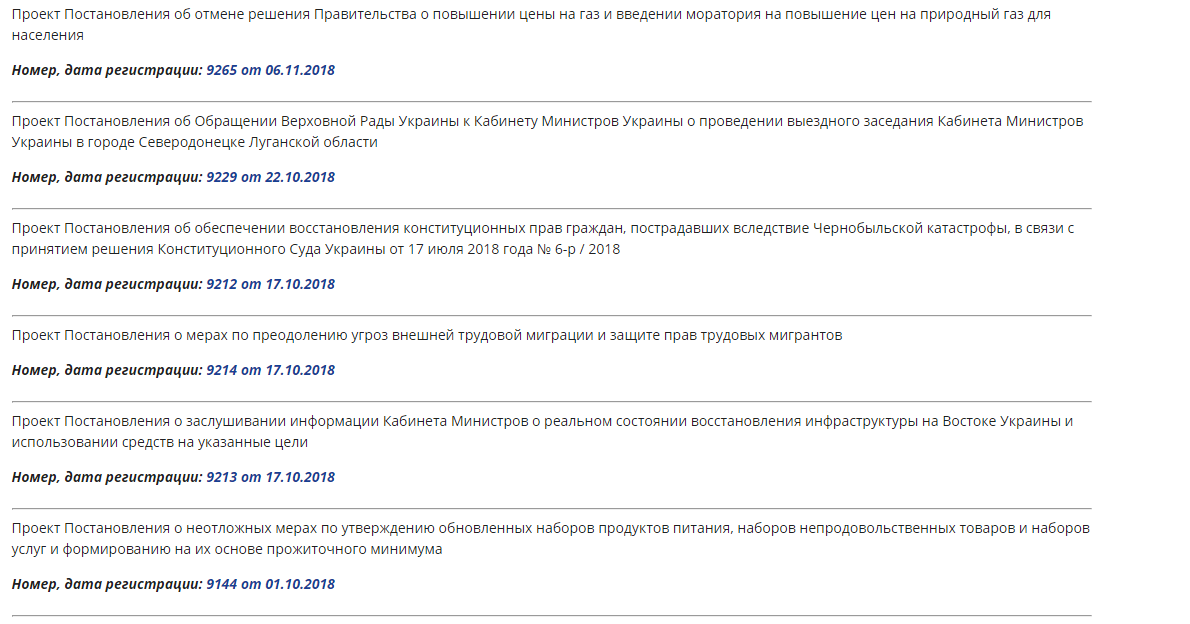 Місія
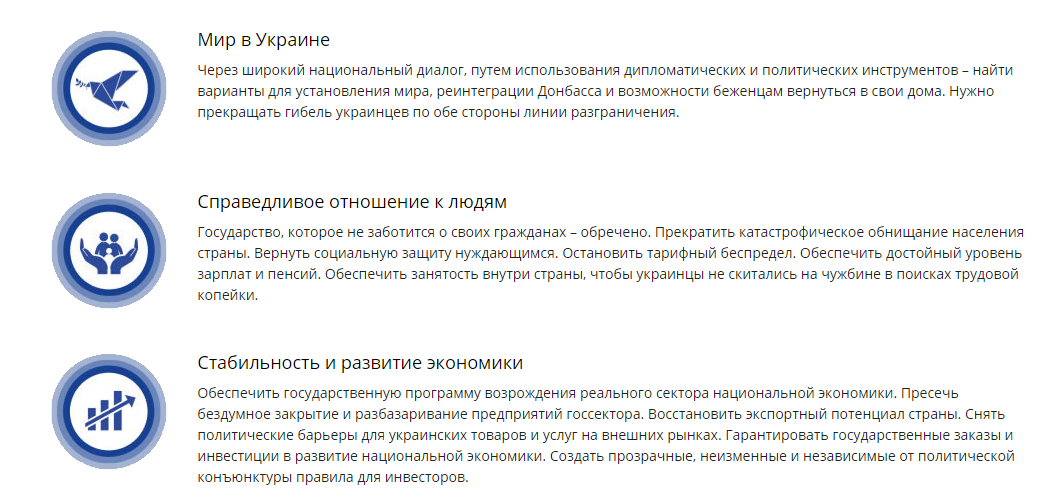 Громадська діяльність: Почесний президент пошукового загону 
«Дніпро-Україна».
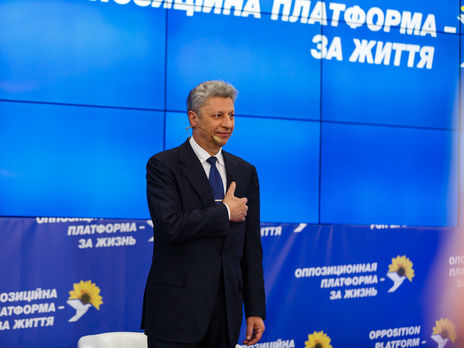 Нагороди: Герой України (з врученням ордена Держави, 22 серпня 2004 року - за видатні особисті заслуги перед Українською державою у розвитку паливно-енергетичного комплексу, багаторічну самовіддану працю). Нагороджений орденами Святого князя Ярослава Мудрого V ступеня (10.2013) і «За заслуги» III ступеня (05.2003). Орден РПЦ святого преподобного Серафима Саровського II ступеня (2011 рік).